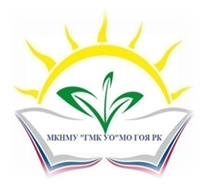 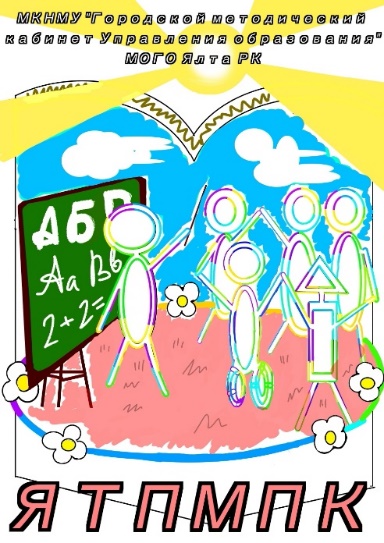 Рекомендации по организации психолого-педагогическогосопровождения и адаптации условий получения образования  обучающимися с ОВЗ
Черепанова Алла Валентиновна,
заведующий Ялтинской территориальной психолого-медико-педагогической комиссией, учитель-логопед
Рекомендации разработаны в соответствии с
Федеральным законом от 29.12.2012 г. No273-ФЗ «Об образовании в Российской Федерации»;
приказом Министерства просвещения Российской Федерации от 31.07.2020 г. № 373 «Об утверждении Порядка организации и осуществления образовательной деятельности по основным общеобразовательным программам -образовательным программам дошкольного образования» (в действующей редакции);
приказом Министерства просвещения Российской Федерации от 28.08.2020г. № 442 «Об утверждении Порядка организации и осуществления образовательной деятельности по основным общеобразовательным программам -образовательным программам начального общего, основного общего и среднего общего образования» (в действующей редакции);
приказом Министерства образования и науки Российской Федерации от 20.09.2013г. № 1082 «Об утверждении положения о психолого-медико-педагогической комиссии»;
приказом Министерства образования и науки Российской Федерации от 17.10.2013г. № 1155 «Об утверждении федерального государственного образовательного стандарта дошкольного образования»;
приказом Министерства образования и науки Российской Федерации от 19.12.2014 г. № 1598 «Об утверждении федерального государственного образовательного стандарта начального общего образования обучающихся с ограниченными возможностями здоровья»; 
приказом Министерства образования и науки Российской Федерации от 19.12.2014 г. № 1599 «Об утверждении федерального государственного образовательного стандарта образования обучающихся с умственной отсталостью (интеллектуальными нарушениями)»;
 приказом Министерства образования и науки Российской Федерации от 17.12.2010 г. № 1897«Об утверждении федерального государственного образовательного стандарта основного общего образования»;
приказом Министерства образования и науки Российской Федерации от 17.05.2012 г. № 413 «Об утверждении федерального государственного образовательного стандарта среднего общего образования»;
распоряжением Минпросвещения России от 9.09.2019г. № Р-93 «Об утверждении примерного Положения о психолого-педагогическом консилиуме образовательной организации»;
письмом Минпросвещения России от 20.02.2019г. № ТС-551/07 «О сопровождении образования обучающихся с ОВЗ и инвалидностью»;
письмом Минпросвещения России от 07.02.2020г. № ВБ-243/07 «О направлении информации»
Законом Республики Крым от 17 июня 2015 года № 131-ЗРК/2015  «Об образовании в Республике Крым»; 
 приказом Министерства образования, науки и молодежи Республики Крым от 26.11.2014 г. № 313 «Об утверждении Порядка организации инклюзивного обучения в образовательных организациях Республики Крым, реализующих основные общеобразовательные программы»
письмом Министерства образования, науки и молодежи Республики Крым от 19.05.2020г. № ОНЧ/1595 «О направлении методического пособия».
Федеральный закон "Об образовании в Российской Федерации" от 29.12.2012 N 273-ФЗ (последняя редакция). 29 декабря 2012 года N 273-ФЗ .Статья 79. Организация получения образования обучающимися с ограниченными возможностями здоровья
3. Под специальными условиями для получения образования обучающимися с ограниченными возможностями здоровья в настоящем Федеральном законе понимаются условия обучения, воспитания и развития таких обучающихся, включающие в себя использование специальных образовательных программ и методов обучения и воспитания, специальных учебников, учебных пособий и дидактических материалов, специальных технических средств обучения коллективного и индивидуального пользования, предоставление услуг ассистента (помощника), оказывающего обучающимся необходимую техническую помощь, проведение групповых и индивидуальных коррекционных занятий, обеспечение доступа в здания организаций, осуществляющих образовательную деятельность, и другие условия, без которых невозможно или затруднено освоение образовательных программ обучающимися с ограниченными возможностями здоровья.
Задачами психолого-педагогического консилиума являются:(Распоряжение Минпросвещения России от 9.09.2019г. № Р-93 «Об утверждении примерного Положения о психолого-педагогическом консилиуме образовательной организации»)
выявление  трудностей в  освоении образовательных программ, особенностей в развитии, социальной адаптации и поведении обучающихся для последующего принятия решений об организации психолого-педагогического сопровождения; 
разработка рекомендаций по организации психолого-педагогического сопровождения обучающихся;
консультирование участников образовательных отношений по вопросам актуального психофизического состояния и возможностей обучающихся; содержания и оказания им психолого-педагогической помощи, создания специальных условий получения образования.
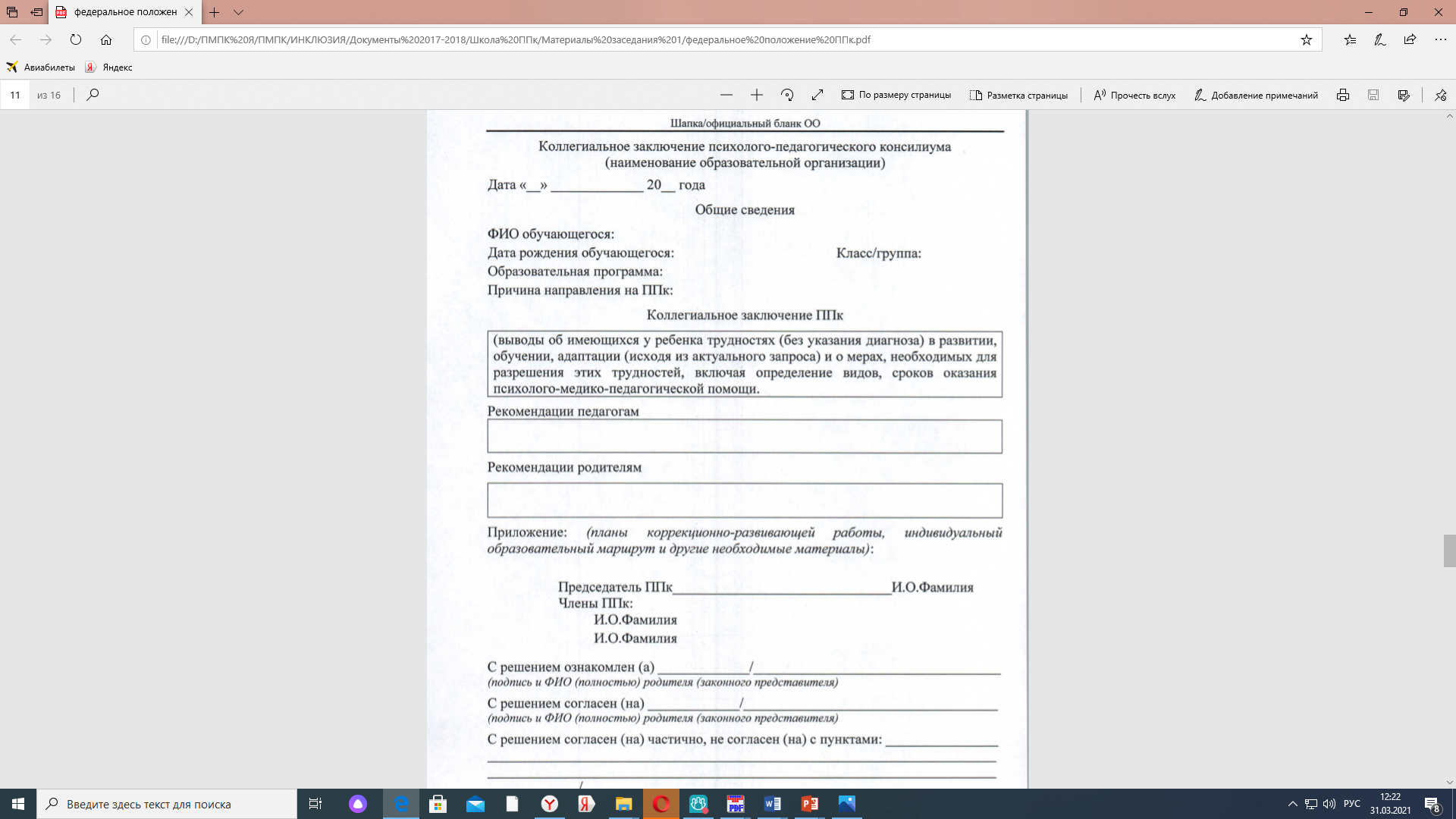 Приказ Министерства образования, науки и молодежи Республики Крым от 26.11.2014 г. № 313 «Об утверждении Порядка организации инклюзивного обучения в образовательных организациях Республики Крым, реализующих основные общеобразовательные программы»
19. Оценивание учебных достижений обучающихся с ограниченными возможностями здоровья осуществляется согласно критериям оценивания учебных достижений обучающихся и объемом материала, определенной образовательной программой. Система оценивания учебных достижений обучающихся с ограниченными возможностями здоровья должна носить стимулирующий характер.
 
21. Обучающейся с ограниченными возможностями здоровья, освоивший основную образовательную программу, имеет право на текущую, промежуточную и государственную итоговую аттестацию в иных формах в соответствии с Федеральным законом Российской Федерации от 29 декабря 2012 года № 273-ФЗ «Об образовании в Российской Федерации». Эти специальные условия аттестаций конкретизируются применительно к каждой категории  обучающихся с ограниченными возможностями здоровья.
Рекомендации ППк по организации психолого-педагогическогосопровождения обучающегося с ограниченными возможностями здоровья/на основании медицинского заключения/испытывающего трудности в освоении основных общеобразовательных программ(Распоряжение Минпросвещения России от 9.09.2019г. № Р-93 «Об утверждении примерного Положения о психолого-педагогическом консилиуме образовательной организации»)
разработка адаптированной основной общеобразовательной программы (исключительно для обучающегося с ОВЗ);
разработка индивидуального учебного плана обучающегося;
адаптация учебных и контрольно-измерительных материалов;
предоставление услуг тьютора (исключительно для обучающегося с ОВЗ), ассистента (исключительно для обучающегося с ОВЗ или на основании медицинского заключения), оказывающего обучающемуся необходимую техническую помощь, услуг по сурдопереводу, тифлопереводу, тифлосурдопереводу (индивидуально или на группу обучающихся), в том числе на период адаптации обучающегося в образовательном учреждении / учебную четверть, полугодие, учебный год / на постоянной основе;
дополнительный выходной день (на учебную четверть/полугодие,/учебный год);
организация дополнительной двигательной нагрузки в течение учебного дня /снижение двигательной нагрузки; 
предоставление дополнительных перерывов для приема пищи, лекарств;
снижение объема задаваемой на дом работы;
проведение групповых и (или) индивидуальных коррекционно-развивающих и компенсирующих занятий с обучающимся;
 профилактика асоциального (девиантного) поведения обучающегося;
другие условия психолого-педагогического сопровождения в рамках компетенции ОУ.
Другие условия психолого-педагогического сопровождения в рамках компетенции ОУ.(Письмо Министерства образования, науки и молодежи Республики Крым от 19.05.2020г. № ОНЧ/1595 «О направлении методического пособия») МЕТОДИЧЕСКОЕ ПОСОБИЕ ПО ОПТИМИЗАЦИИ СИСТЕМЫ ОЦЕНИВАНИЯ И УЛУЧШЕНИЮ ОРГАНИЗАЦИИ ПСИХОЛОГО-ПЕДАГОГИЧЕСКОЙ ПОМОЩИ ОБУЧАЮЩИМСЯ С НАРУШЕНИЯМИ ЧТЕНИЯ И ПИСЬМА
Решение об изменении темпов и объема выполнения письменных заданий, использованию вспомогательного дидактического материала и технических средств обучения, проведению контрольных работ и промежуточная аттестация обучающихся с ОВЗ  принимается психолого-педагогическим консилиумом образовательной организации.
1. Снижение темпов и объема выполнения письменных заданий.
Замена письменных домашних заданий по неосновным предметам, на устные.
Замена устных домашних заданий на письменные.
Использование в домашней работе аудиозаписей учебного материала по неосновным предметам.
Замена части домашней работы по литературному чтению (литературе) на прослушивание аудиозаписей литературных произведений. 
Введение дополнительных  домашних заданий коррекционной направленности по русскому языку и чтению (при этом объем домашней работы должен оставаться в рамках санитарно-гигиенических требований). 
Замена части письменных заданий устными ответами. 
Сокращение объема письменной работы обучающихся на уроках русского языка, литературного чтения и математики (но не более, чем на 30% от объема работ одноклассников). 
Освобождение от чтения вслух перед всем классом. 
Выделение дополнительного времени на уроке для выполнения письменных работ и для чтения про себя.
2. Использование вспомогательного дидактического материала и технических средств обучения.
Использование обучающимся на уроке доступных технических средства обучения, а также справочных и дидактических пособий. 
Замена конспектирования устного материала на диктофонные записи. 
Обеспечение необходимого минимума теоретического материала в письменном виде (схемы, планы, основные понятия и т.д.), к которому обучающийся с нарушениями письма и чтения может легко получить доступ при повторении, заучивании. 
Выполнение части письменных заданий с использованием компьютера. 
Использование на уроке электронных материалов для школьников с ограниченными возможностями здоровья. 
Использование обучающимися с ОВЗ на уроке и в процессе выполнения контрольных работ справочных материалов: орфографического, словообразовательного, толкового словарей; памяток по фонетическому, морфологическому, словообразовательному, синтаксическому разбору; конспектов в рабочих тетрадях; справочных материалов в сети Интернет.
Проведение контрольных работ и промежуточная аттестация обучающихся с ОВЗ
Увеличение времени проведения контрольных работ по основным предметам (русский язык, литературное чтение, математика) на 50%. 
Замена контрольных письменных работы по неосновным предметам на устные испытания. 
Использование в ходе проведения контрольных работ обучающимися с ОВЗ вспомогательных дидактических материалов (словарей, конспектов, электронных ресурсов). 
При проведении промежуточной аттестации допустимы следующие послабления: предварительное ознакомление с текстом диктанта / изложения, возможность выписывания ключевых слов, слов сложных в орфографическом отношении.
Рекомендации родителям и/или воспитателям по организации жизнедеятельности и воспитанию детей с ОВЗ
Получить консультацию специалистов психологической службы образовательного учреждения по вопросам взаимодействия с ребенком и принятию особенностей его развития.
Формировать коммуникативные навыки ребенка через чтение, беседы, игры. 
Информировать ребенка о трудностях и ограничениях, вызванных особенностями его развития.
Формировать позитивные свойства личности, мотивацию к общению, которая обеспечит успешную адаптацию в обществе.
Формировать у ребенка высокую самооценку и/или адекватную самооценку.   
Избегать гиперопеки, искусственной инвалидизации.
Предъявлять ребенку требования, адекватные его возможностям, избегать интеллектуальных перегрузок, разумно дозировать нагрузку.
Оказывать направляющую помощь в процессе выполнения домашнего задания, контролировать процесс выполнения домашнего задания.
Рационально организовывать рабочее место ребенка, избегать перегруженности отвлекающими объектами (игрушками, телевизором, гаджетами и т.п.).
Рекомендации родителям и/или воспитателям по организации жизнедеятельности и воспитанию детей с ОВЗ
В общении с ребенком поддерживать позитивную установку,  подчеркивать успехи ребенка.
Учить расставлять приоритеты при выполнении задания: что сначала, что потом и что для этого нужно.  
Для подкрепления устных инструкций использовать зрительную стимуляцию (картинки, схемы, образец и т.д.).
Поддерживать дома четкий распорядок дня (время для приема пищи, выполнения домашних заданий и сна).             
Избегать по возможности пребывания с ребенком в местах скопления людей.
Во время игр при необходимости ограничивать количество партнеров для ребенка до 1-2 человек.            
Организовывать дополнительную двигательную активность в течение дня.
Организовать дополнительные спортивные занятия ребенка.
Спасибо.